Measuring distances with light
Mana Zahrie
Sara Jevtic
Structure
Introduction: Research
Introduction: Interferometer
Building the Interferometer
Problems in Building
Measuring: Laser Wavelength
Measuring: Glass Thickness
2
Introduction: Research
The idea is to find out how particles move by using super short beams of light (fs)
The particles move in attoseconds, so the experiment has to be precise (by nm)
Difficulties:
Adjusting the 
lenght of both arms precisely
as
fs
ps
ns
ms
ms
s
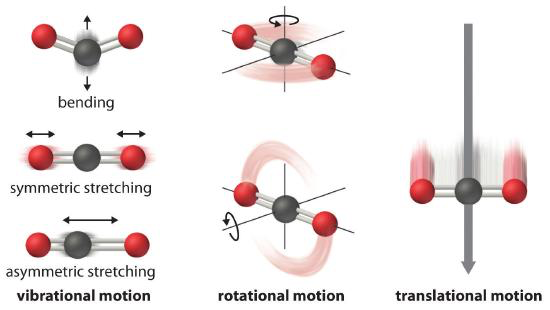 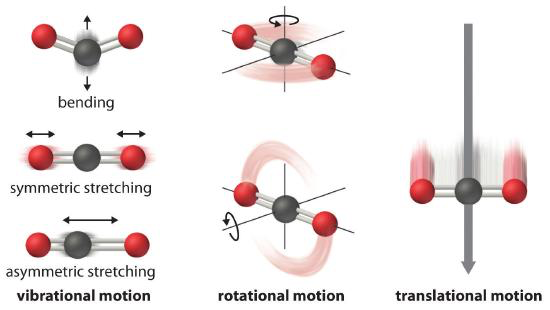 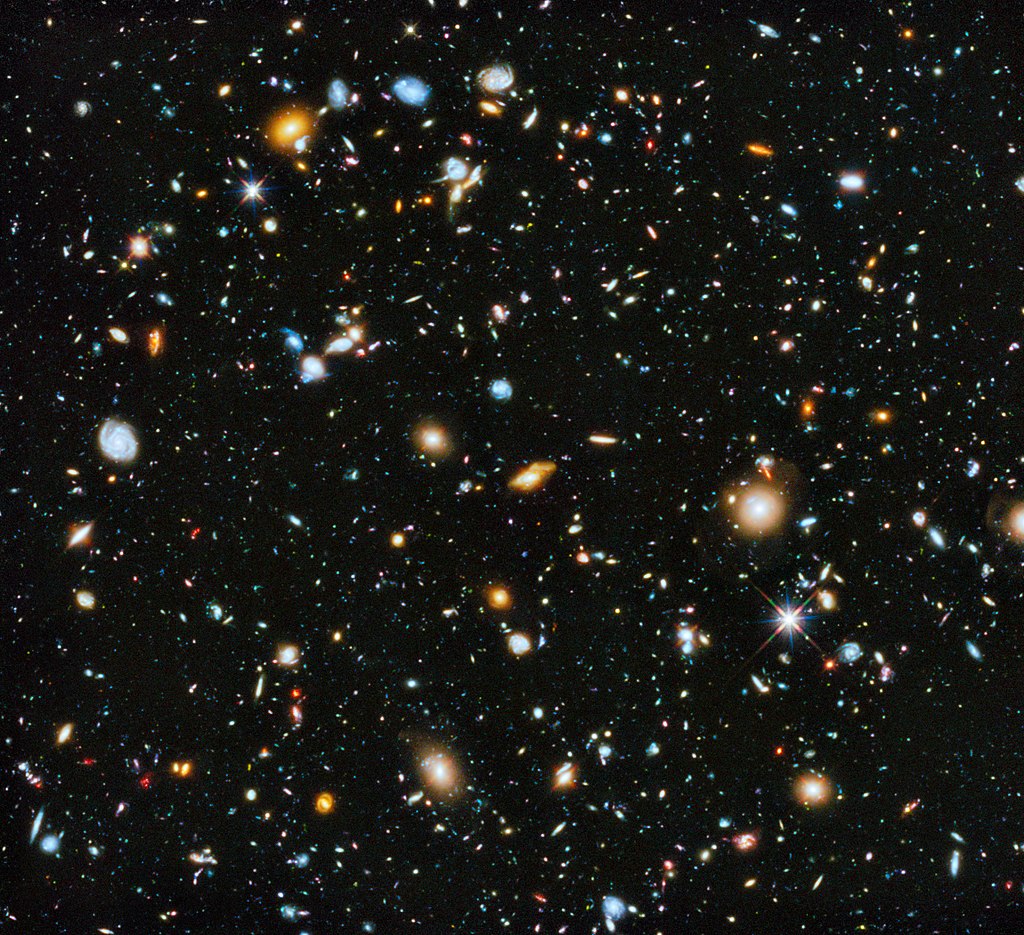 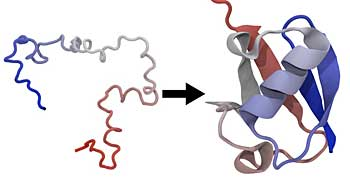 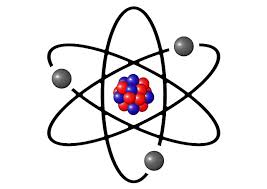 10-18
10-15
10-12
10-9
10-6
10-3
1
106
1012
1018
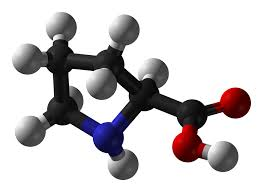 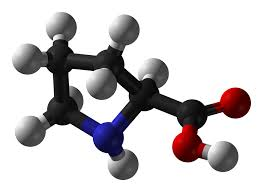 3
Introduction: Interferometer
We tried to measure short distances with light (laser)
Interferometer 
Interference between two (split) beams
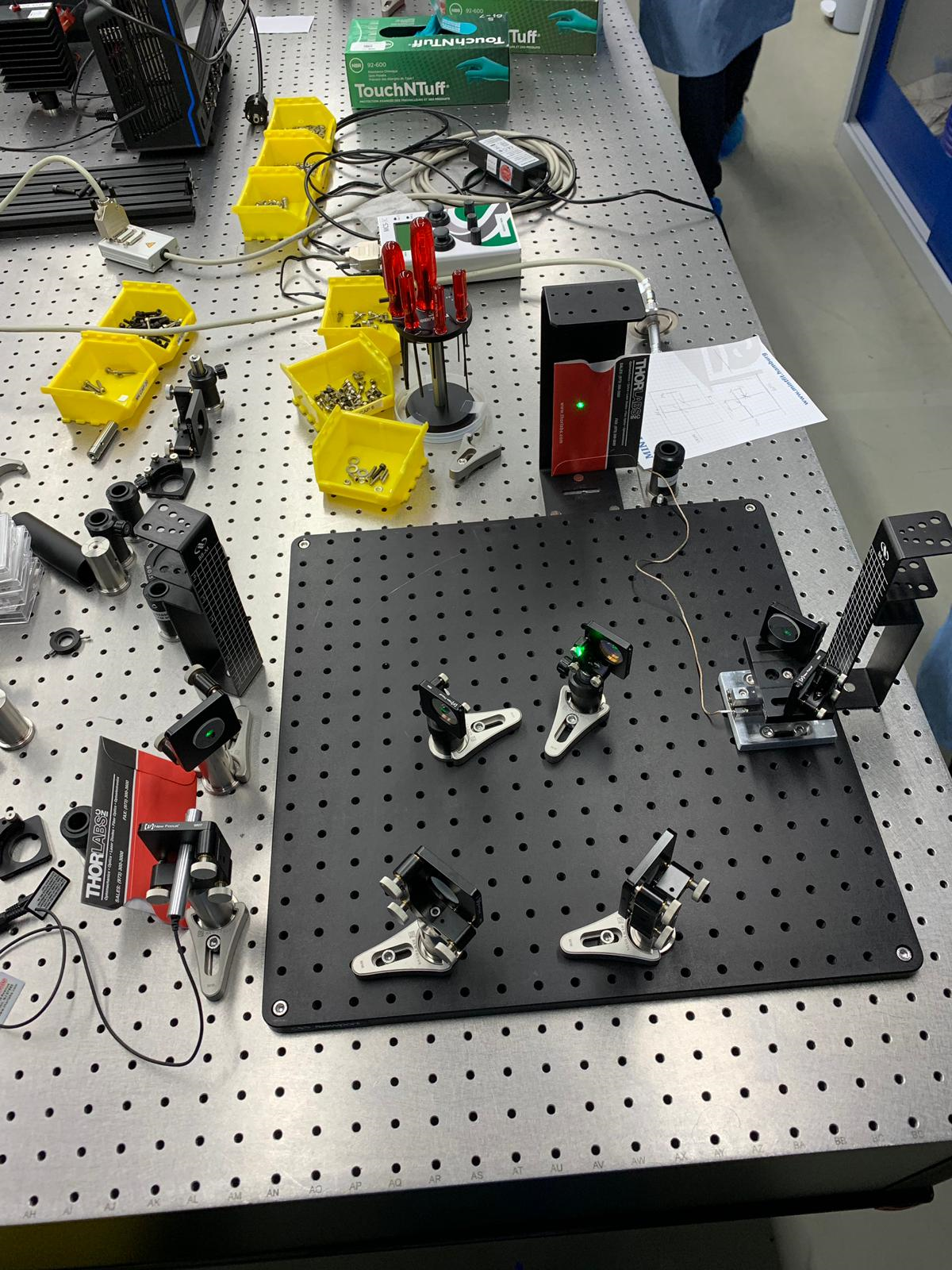 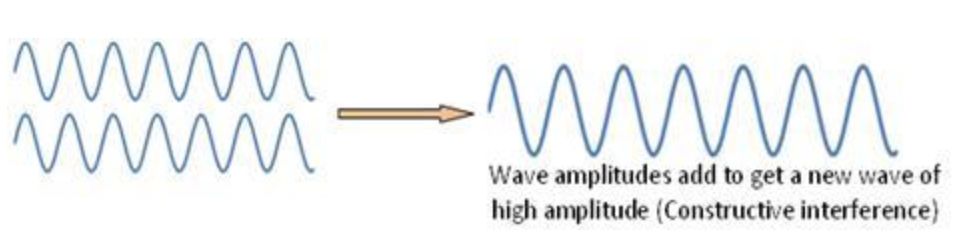 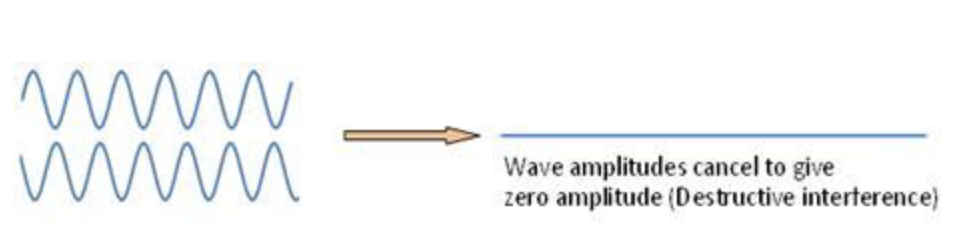 4
Building the Interferometer
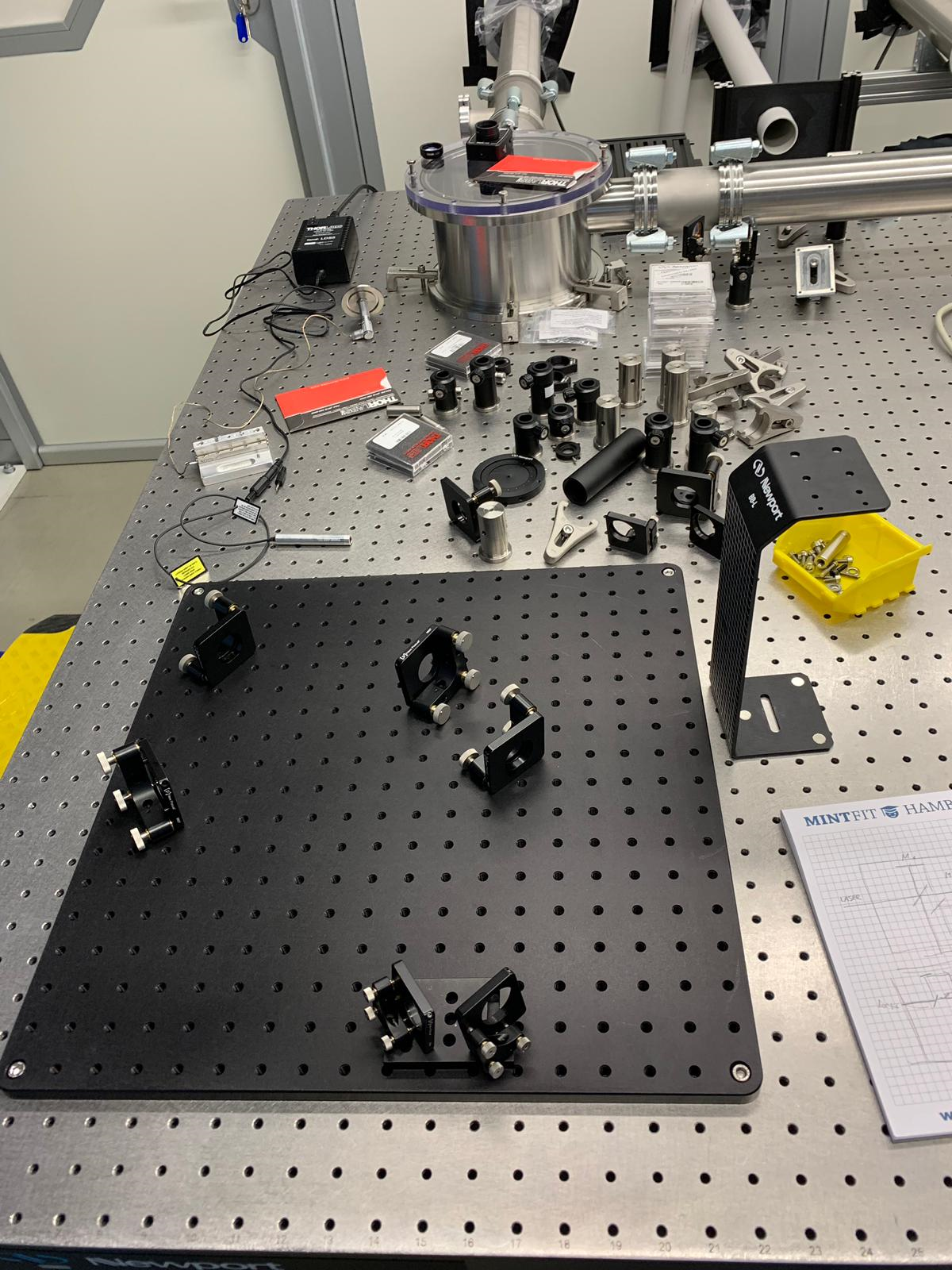 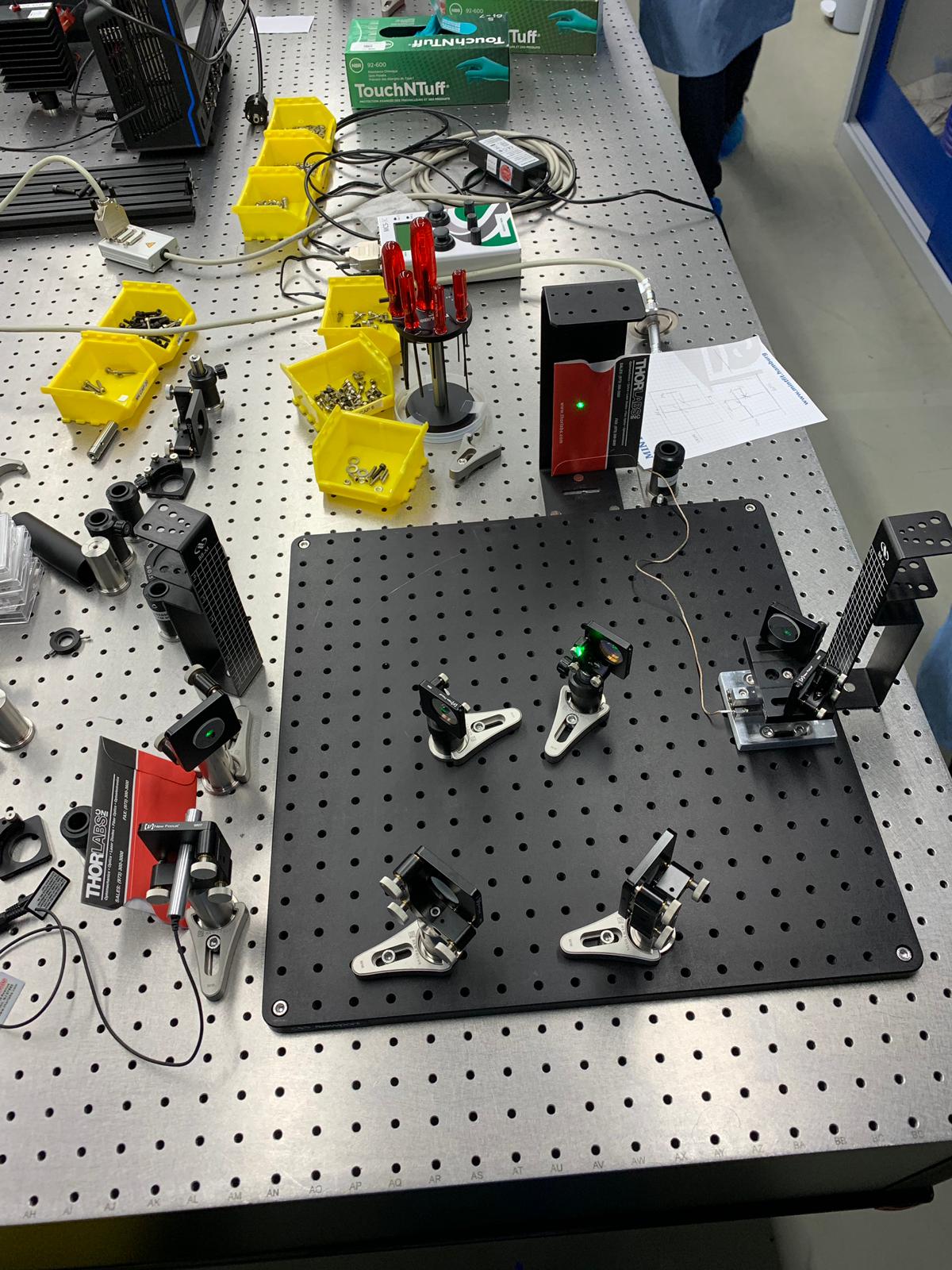 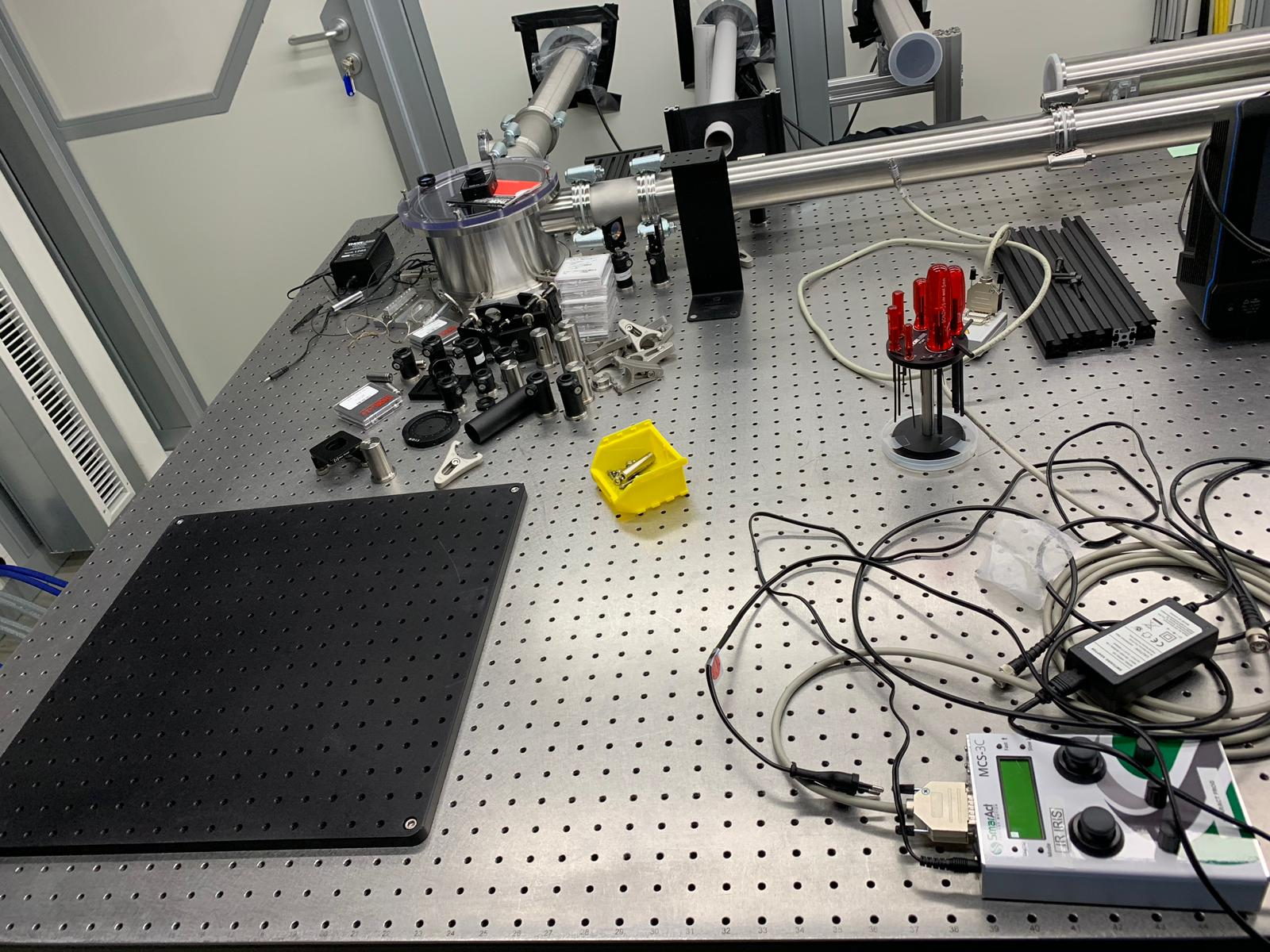 5
Problems in Building
Occuring Problems were:
Precise alignment to see fringes
It was hard to quantify changes
Forgot a factor of two in the calculation of the wavelength
6
Measuring: Laser Wavelenght
We changed the lenght of one arm by nm using a stage
We looked how the fringes changed from light to dark and at what distance that happened
Average distance *2
Result: 514.4 nm
Refrence: 532 nm
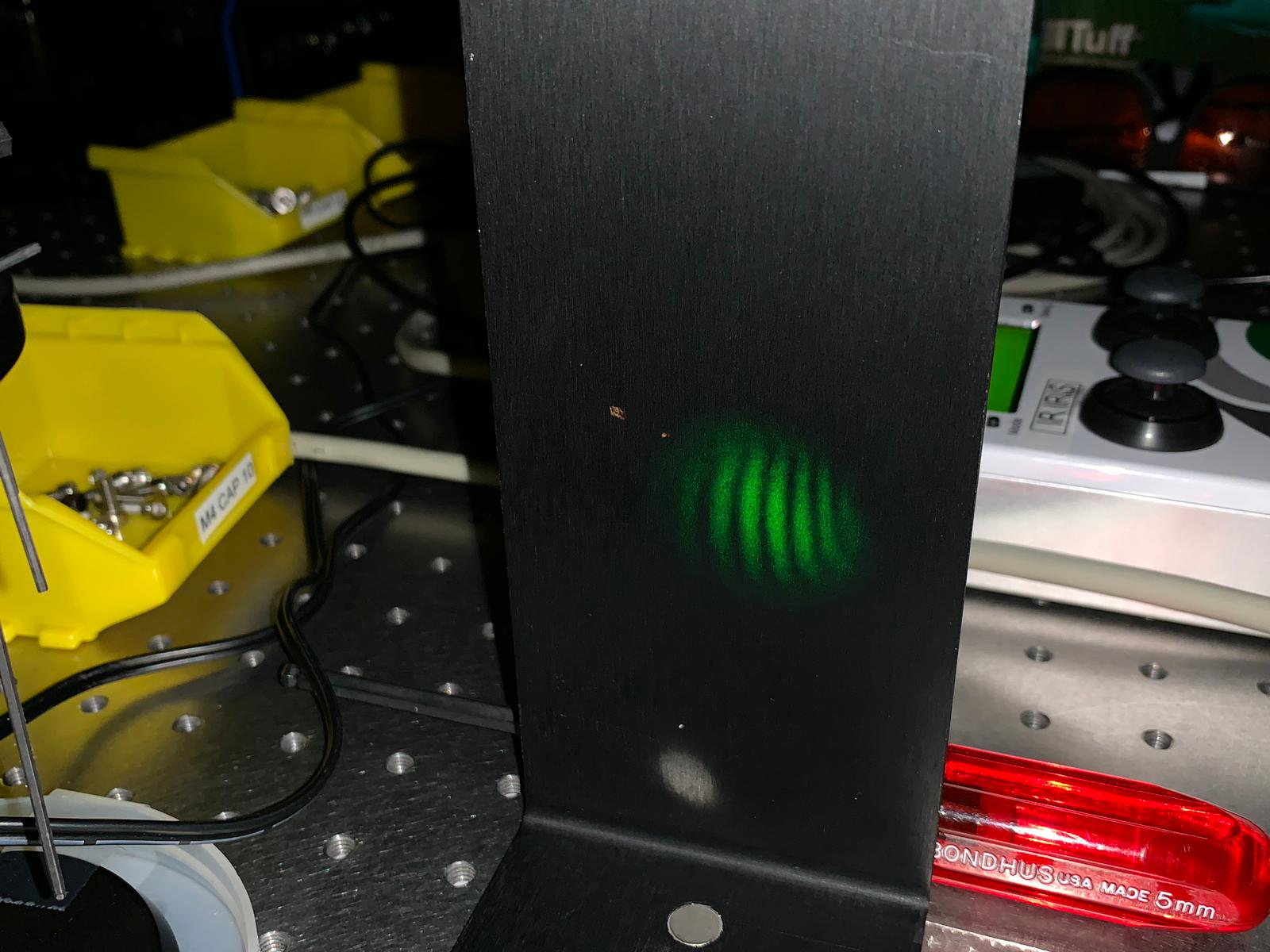 7
Measuring: Glass Thickness
Change of angle means longer path of glass
Result: 345 µm
Refrence: 500µm
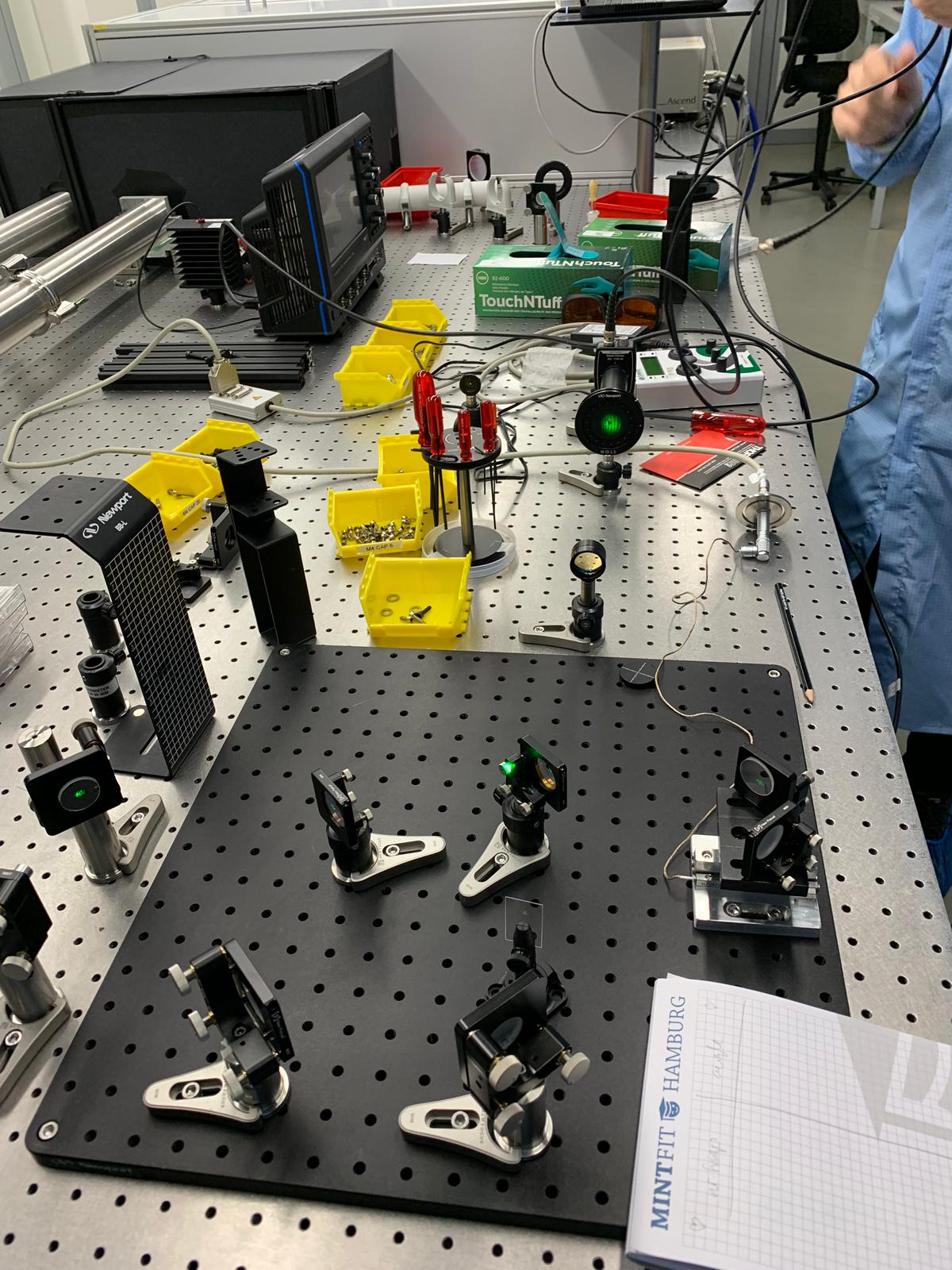 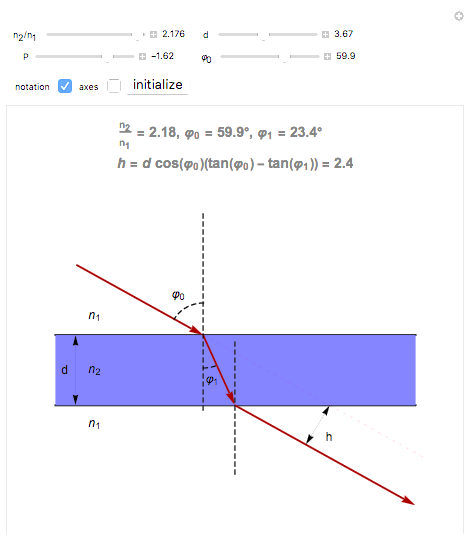 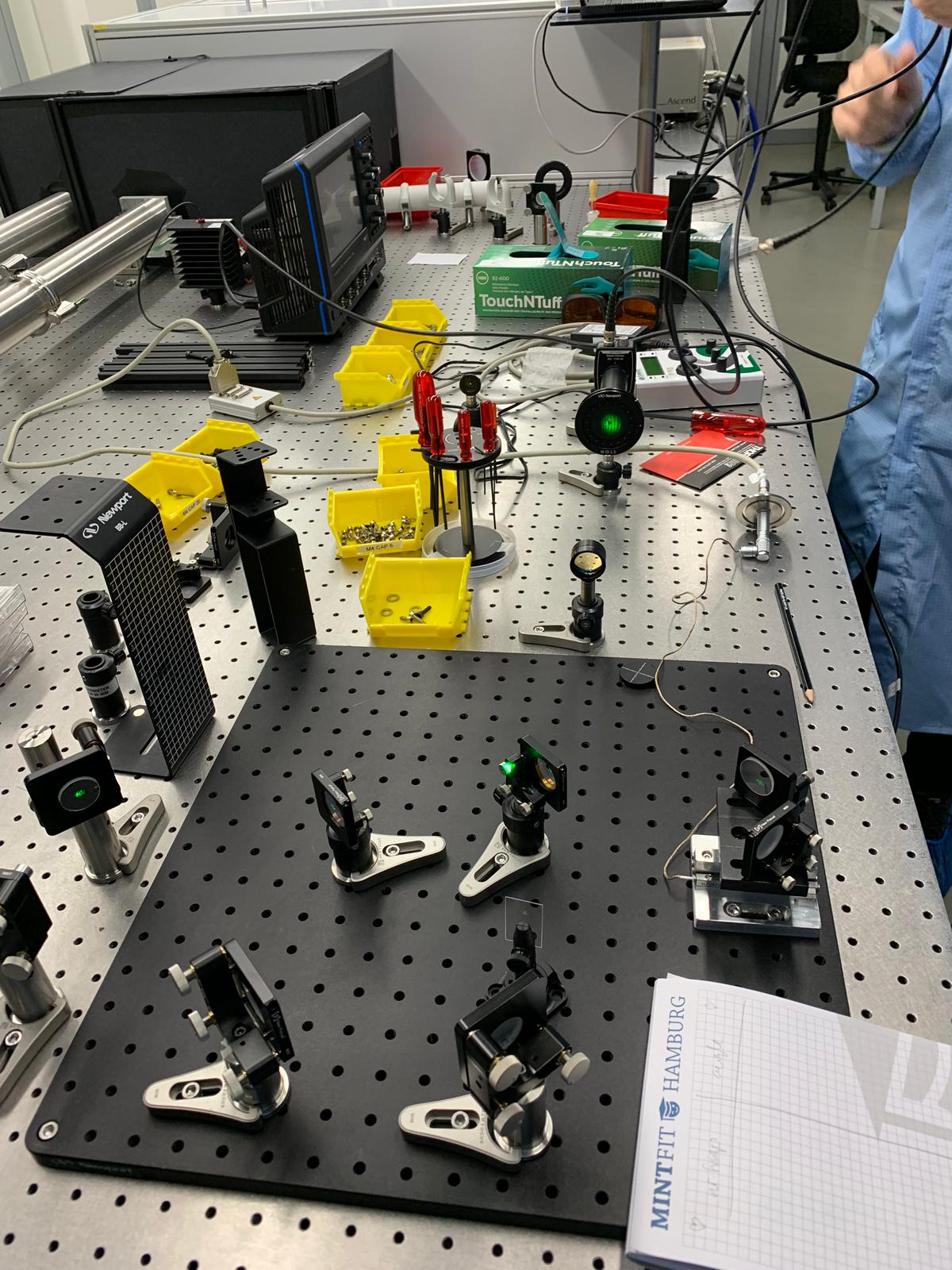 8
Conclusion
We built an interferometer
We measured the wavelength of a green laser
We measured the thickness of a piece of glass


Thank you for your attention!
9